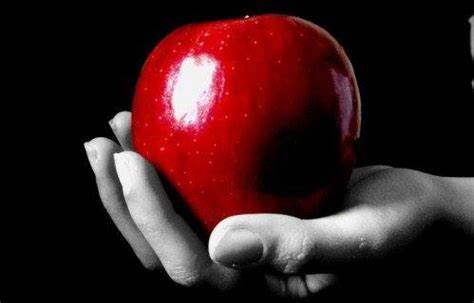 THE BOOK OF JOB“Satan’s Tactics”
Text: Job 1:4-2:10
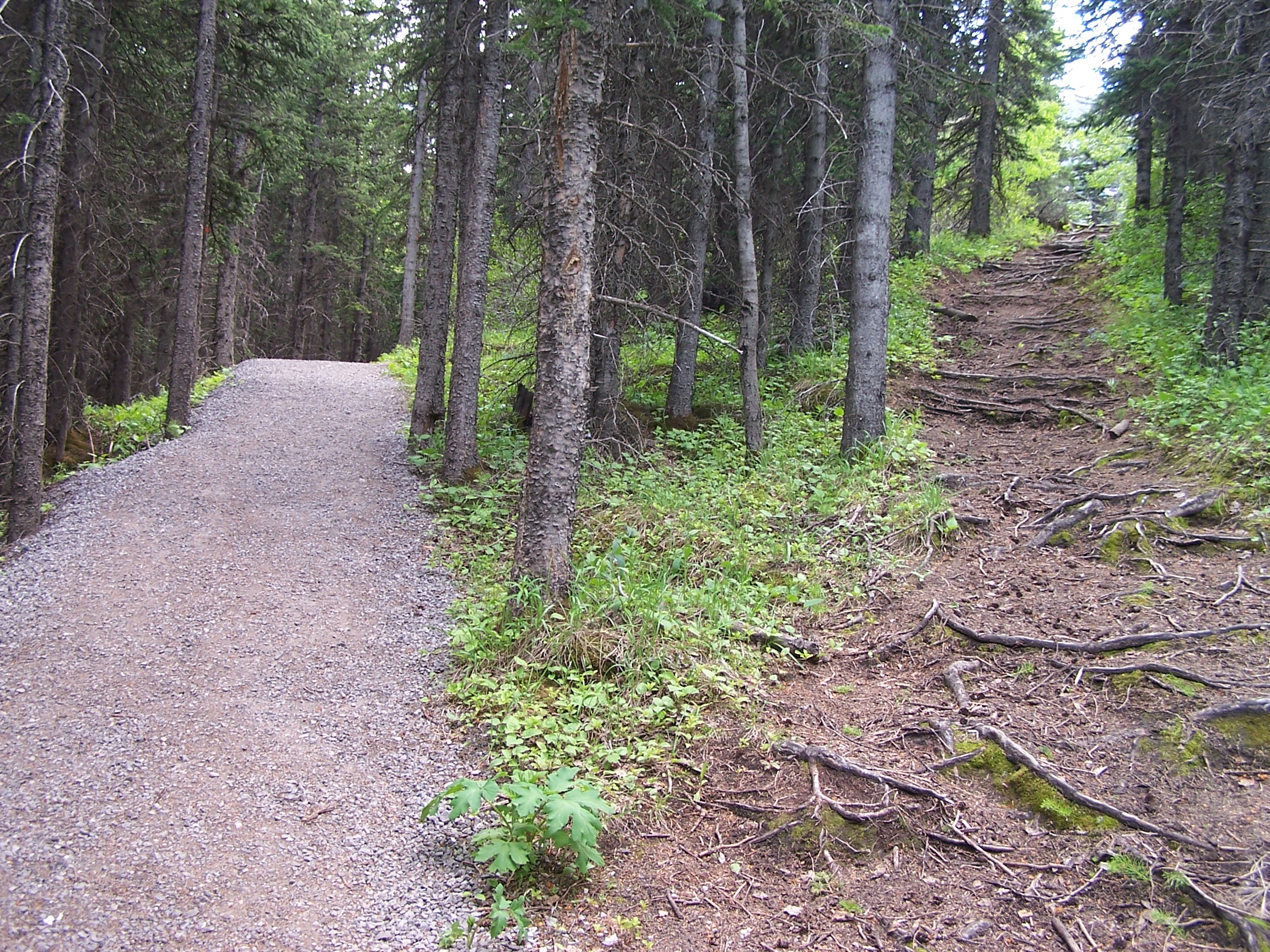 THE ROAD NOT TAKEN“Two roads diverged in a wood, and II took the one less travelled by, And that has made all the difference.” -Robert Frost (1915)
I. JOB’S SPIRITUAL MATURITY AND SACRIFICE (Job 1:4-5,20-22; 2:9,10)
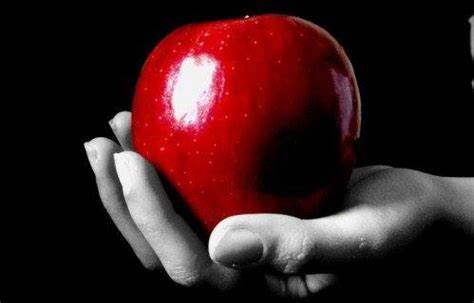 “We will do everything the LORD has said’ So Moses brought their answer back to the LORD.”
				Exodus 19:8
I. JOB’S SPIRITUAL MATURITY AND SACRIFICE (Job 1:4-5,20-22; 2:9,10)
“When a period of feasting had run its course, Job would make arrangements for them to be purified. Early in the morning he would sacrifice a burnt offering for each of them, thinking, “Perhaps my children have sinned and cursed God in their hearts.” This was Job’s regular custom.”
						Job 1:5
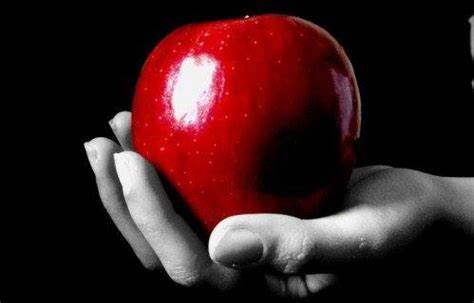 I. JOB’S SPIRITUAL MATURITY AND SACRIFICE (Job 1:4-5,20-22; 2:9,10)
“Naked I came from my mother’s womb, and naked I will depart. The LORD gave and the LORD has taken away; may the name of the LORD be praised.”
22. In all this, Job did not sin by charging God with wrongdoing.”	
					Job 1:21,22
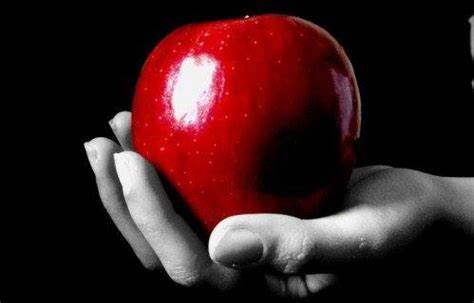 II. JEHOVAH’S COMPARISON & CHALLENGE (Job 1:8,12; 2:3)
“Have you considered my servant Job? There is no one on earth like him; he is blameless and upright, a man who fears God and shuns evil.”
			     		  Job 1:8
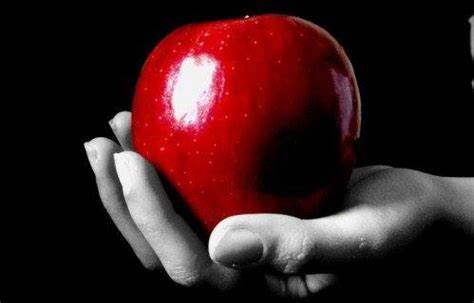 II. JEHOVAH’S COMPARISON & CHALLENGE (Job 1:8,12; 2:3)
Then the Lord said to Satan, ‘Have you considered my servant Job? There is no one on earth like him; he is blameless and upright, a man who fears God and shuns evil. And he still maintains his integrity, though you incited me against him to ruin him without any reason.’”
					Job 2:3
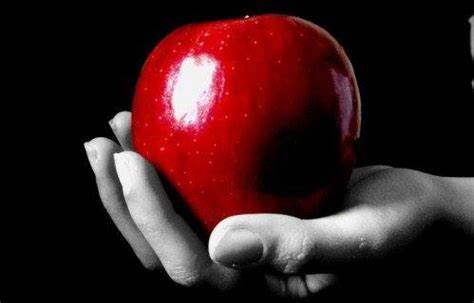 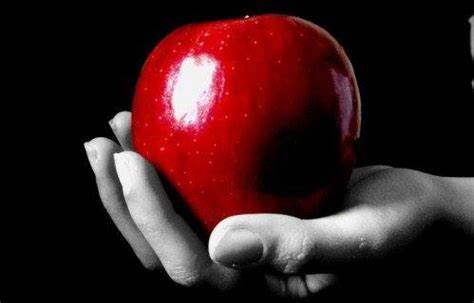 III. SATAN’S ACCUSATION AND ACTION (Job 1:9-11,13-19; 2:4-8)
The name “Satan” means “the adversary.” He is also named “the Devil or Slanderer; the old Serpent; the Great Dragon; the Tempter; the Wicked One; Beelzebub; Apollyon as well as the Prince and the god of this world.”
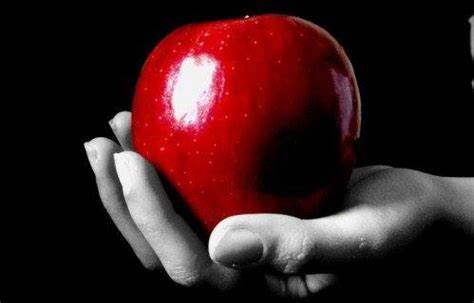 III. SATAN’S ACCUSATION AND ACTION (Job 1:9-11,13-19; 2:4-8)
Jesus referred to him as “a murderer from the beginning, a liar and the father of all lies” (John 8:44) and “a thief” (John 10:10).
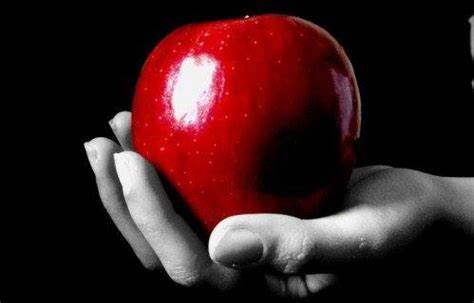 III. SATAN’S ACCUSATION AND ACTION (Job 1:9-11,13-19; 2:4-8)
Paul wrote that “he has blinded the minds of unbelievers, so that they cannot see the light of the gospel” (II Corinthians 4:4). Paul also warned the early church “for Satan himself masquerades as an angel of light” (II Corinthians 11:14).
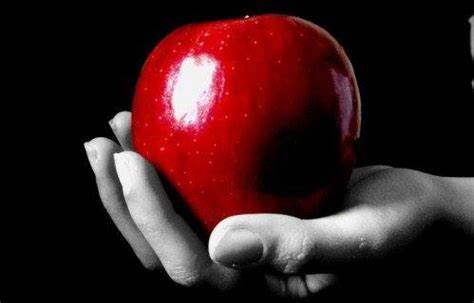 III. SATAN’S ACCUSATION AND ACTION (Job 1:9-11,13-19; 2:4-8)
Jesus is “The way, the Truth and the Life (John 14:6).
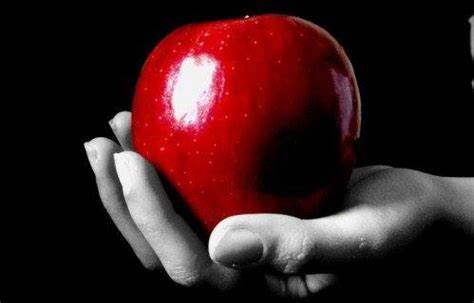 III. SATAN’S ACCUSATION AND ACTION (Job 1:9-11,13-19; 2:4-8)
Satan is like Judas who “dwelt among the disciples.”
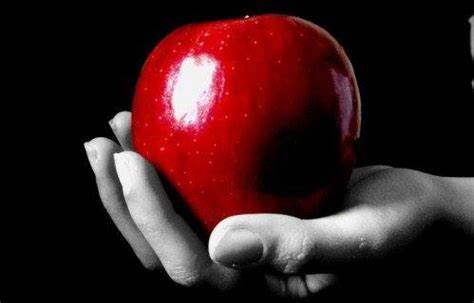 III. SATAN’S ACCUSATION AND ACTION (Job 1:9-11,13-19; 2:4-8)
“. . . roaming throughout the earth, going back and forth on it.”
			Job 1:7; 2:2
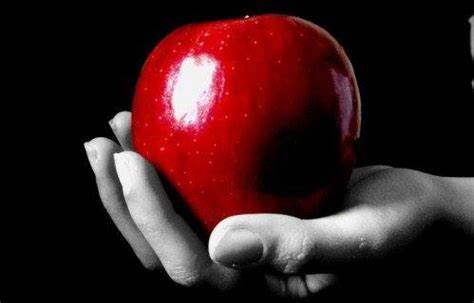 III. SATAN’S ACCUSATION AND ACTION (Job 1:9-11,13-19; 2:4-8)
The best way 
to keep Satan down 
is to lift Jesus up 
in all we say and do. 
Job gave us an example to follow!